Школа заботливых родителей
           «Превращение 
                          коробочки»
               Воспитатель Бутакова С.В.
[Speaker Notes: Превращение]
16 ноября в детском саду №167 корпус 2 состоялась
«Школа заботливых родителей» на которую были приглашены дети и родители группы «Радуга» и «Колокольчики».
   Проводился мастер – класс по конструированию на тему «Волшебное превращение коробочки». Где детям и родителям было предложено с помощью схем сделать коробочки и создать из них сказочный персонаж.
     С большим интересом и радостным настроением родители и дети приступили к работе. Обсуждали какой персонаж сказки или какое животное они будут делать. Создавались не только игрушки для игры, но и подставки для карандашей и ручек.
   В конце работы дети с удовольствием играли с выполненными поделками.
   Родители и дети ушли с мастер – класс с хорошим и радостным настроением.
  Но работа на этом не остановилась, придя домой многие из детей и их родителей продолжили делать поделки и дома
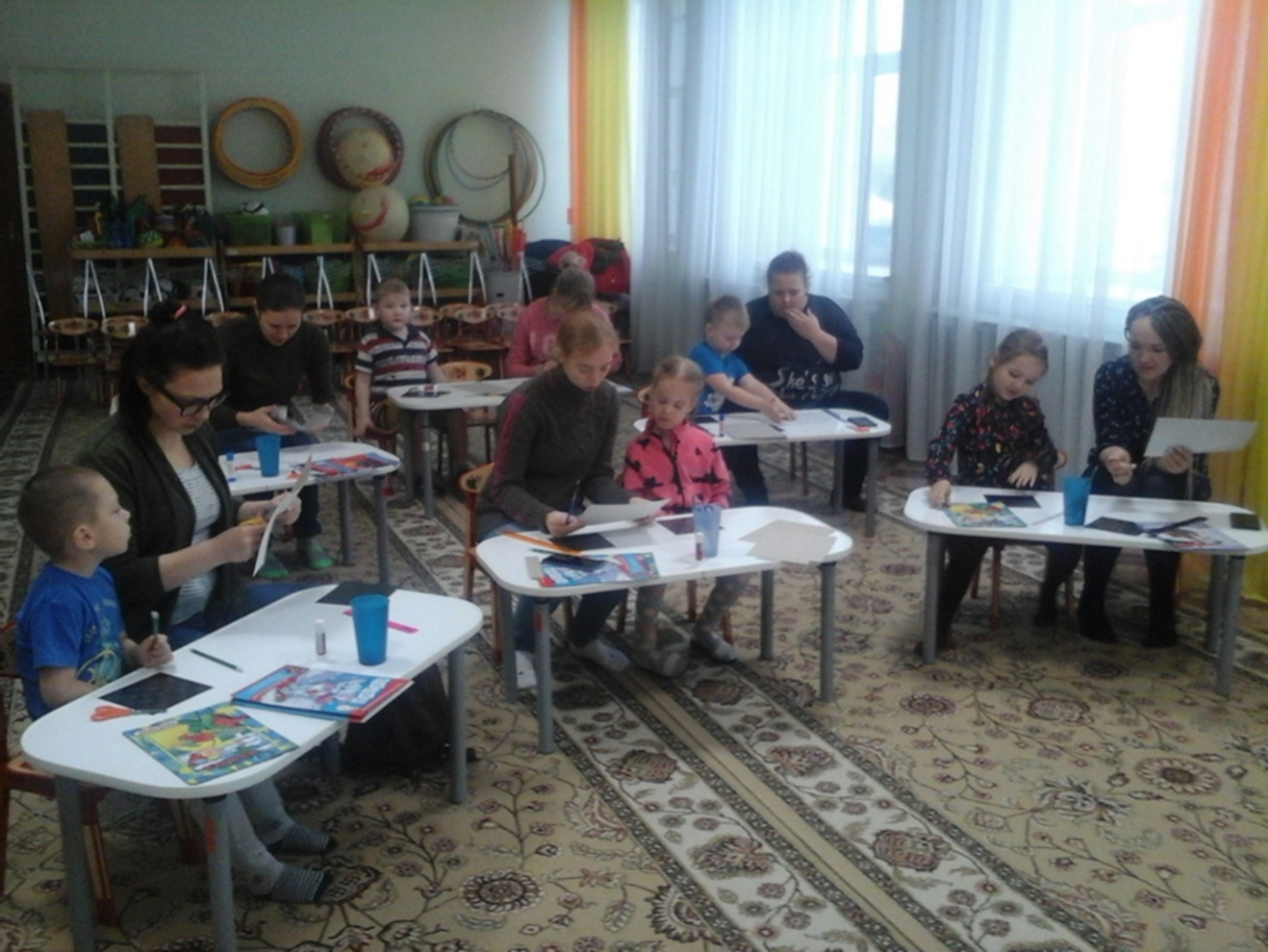 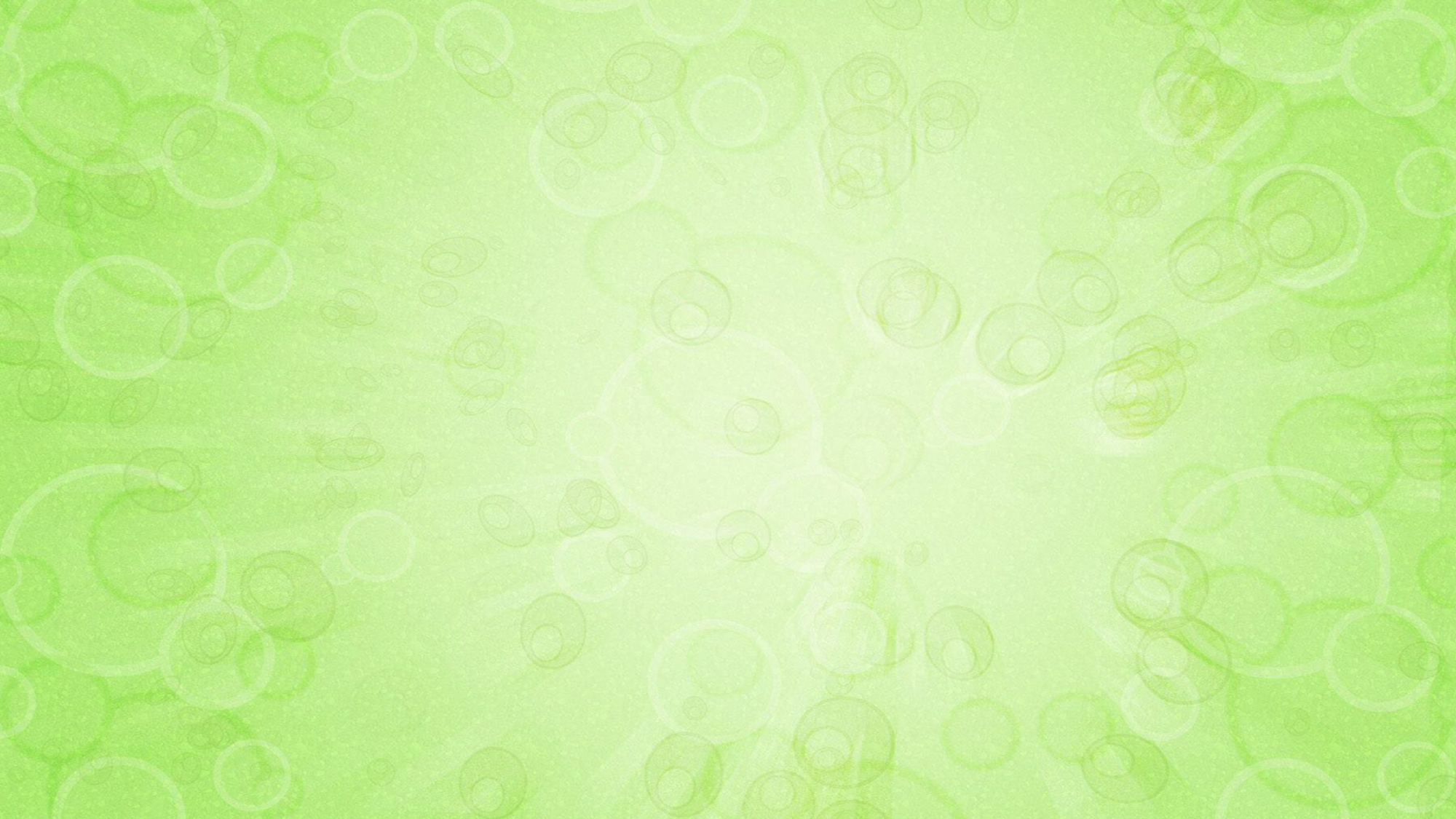 Танюшина Вика и её мама Наталья Владимировна
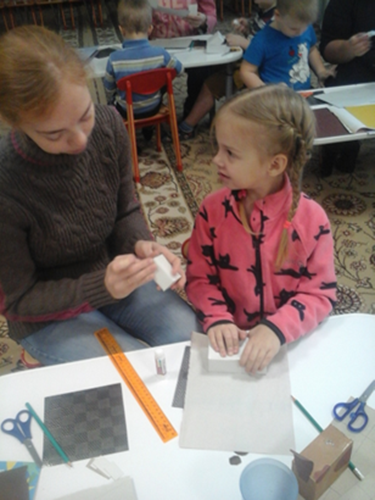 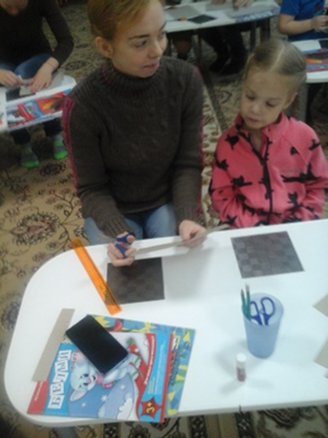 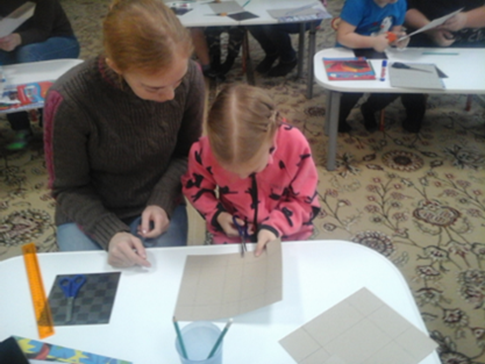 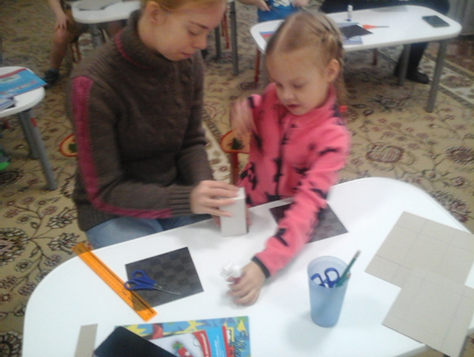 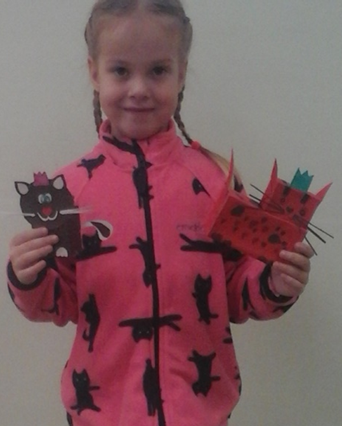 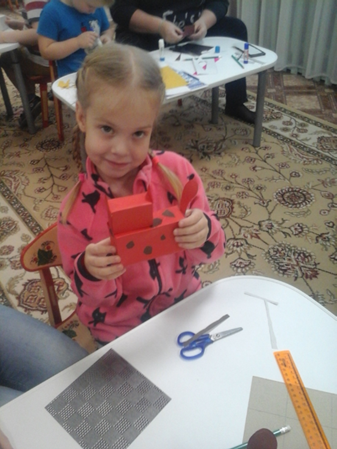 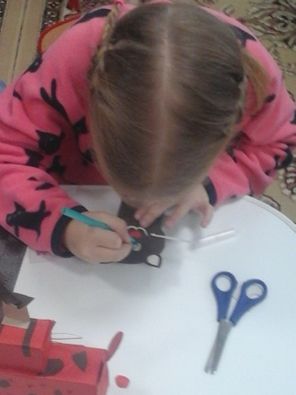 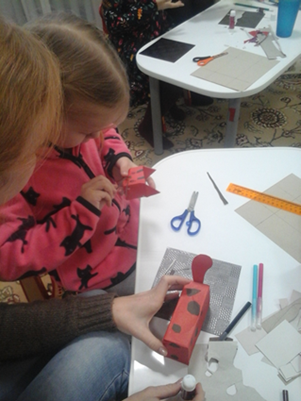 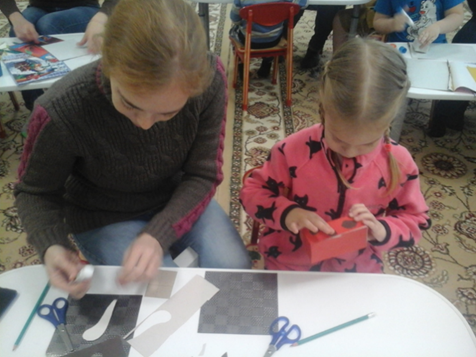 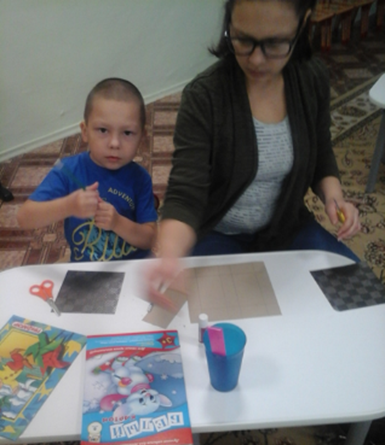 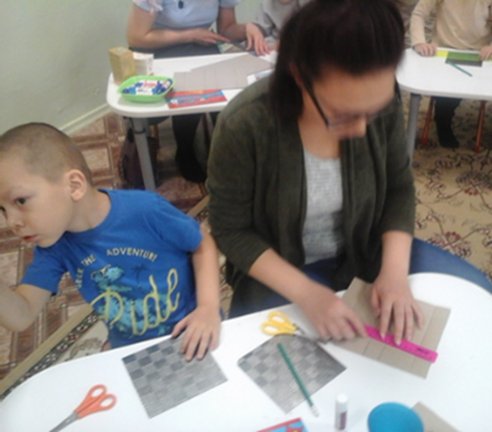 Сайфутдинов Эльмир и
                            Диана Закировна
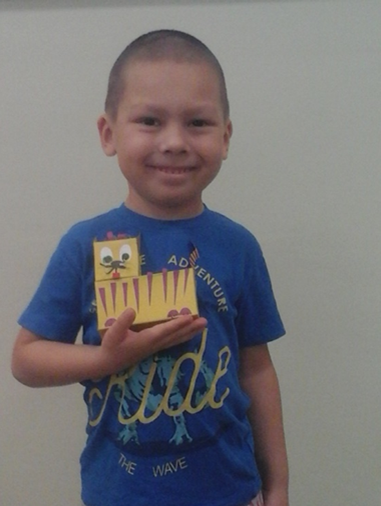 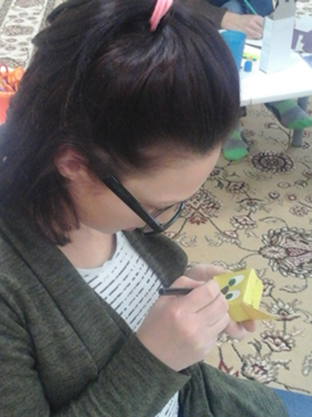 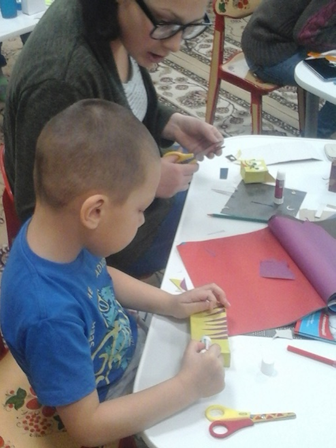 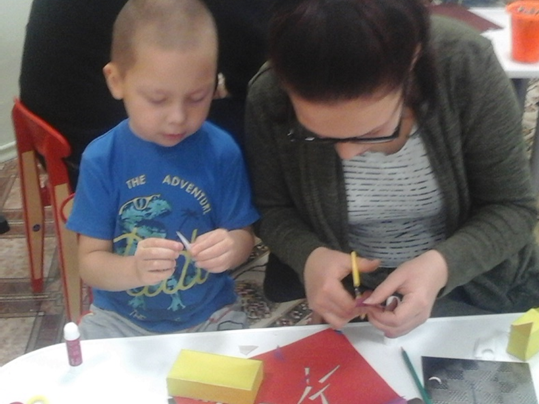 [Speaker Notes: с]
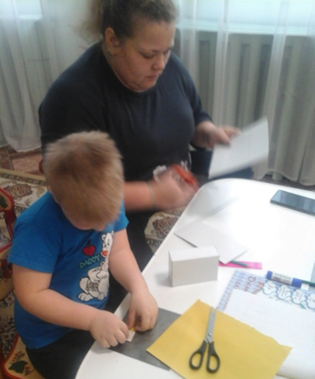 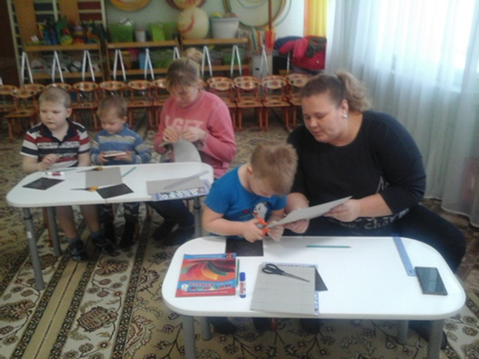 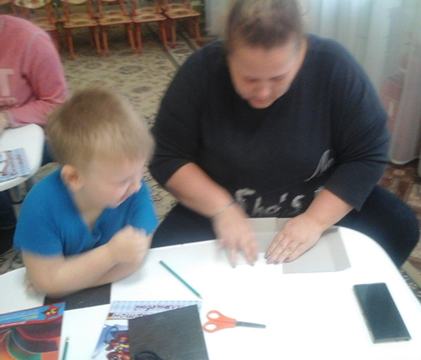 Васильев Демид
                и
 Татьяна Борисовна
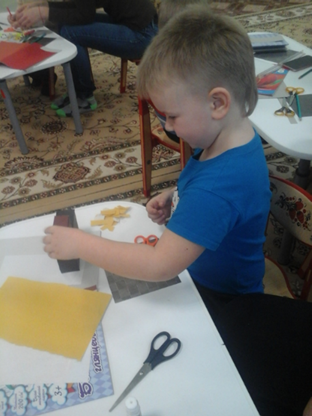 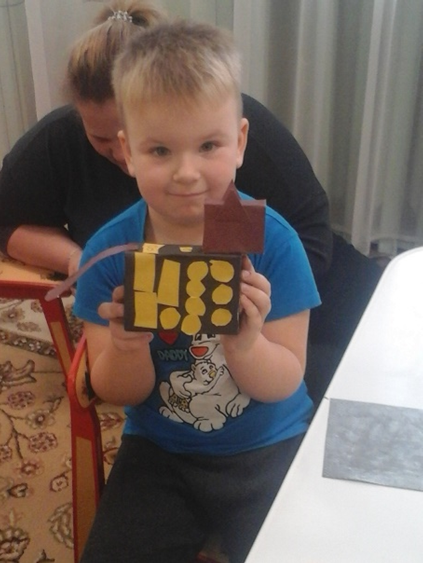 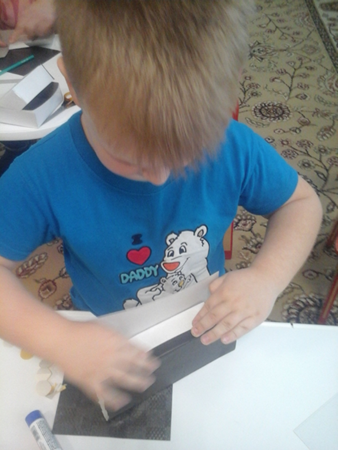 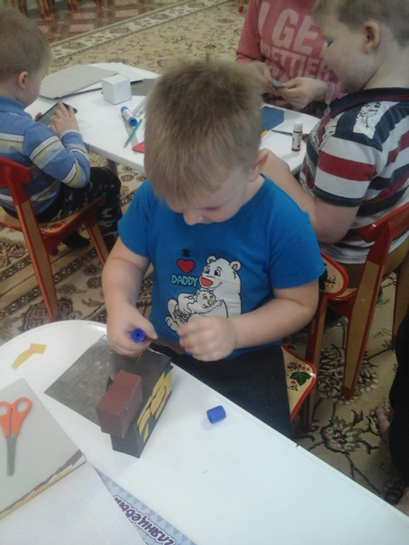 [Speaker Notes: Васильев]
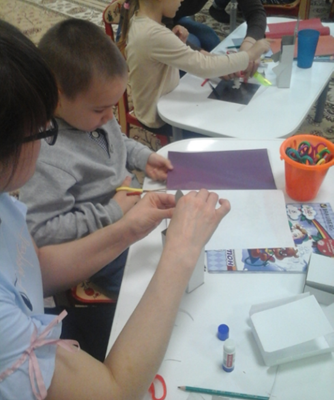 Квашнин Павел и Светлана Петровна
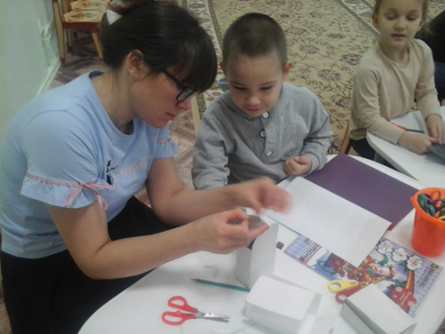 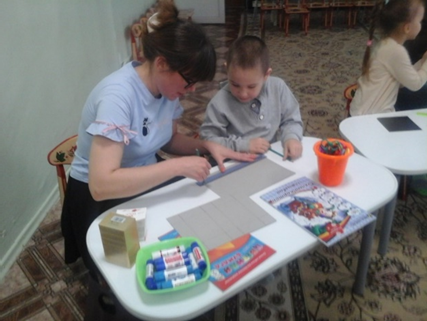 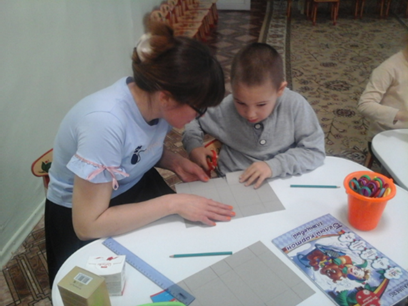 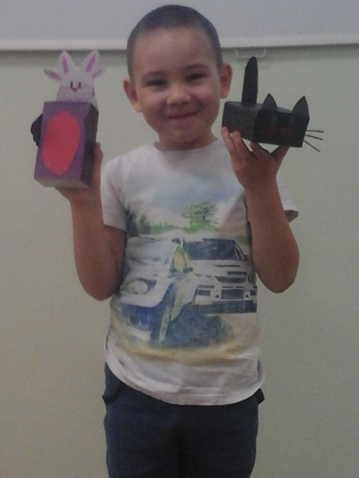 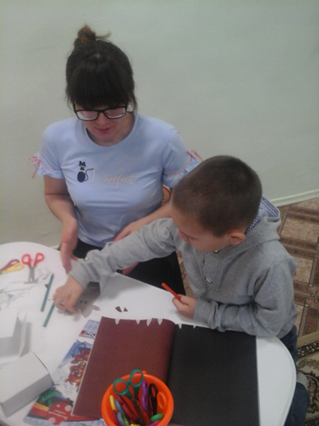 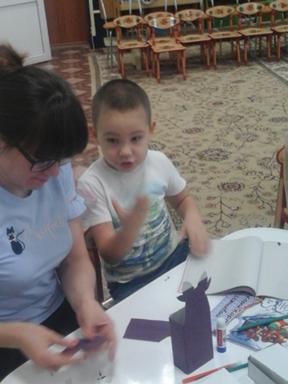 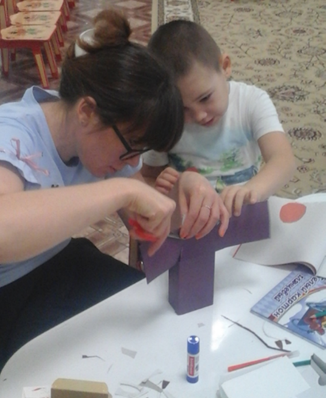 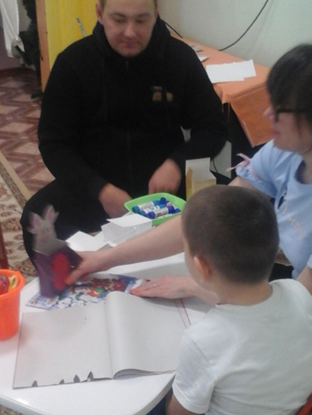 [Speaker Notes: К]
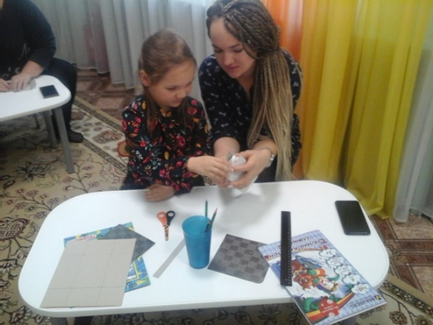 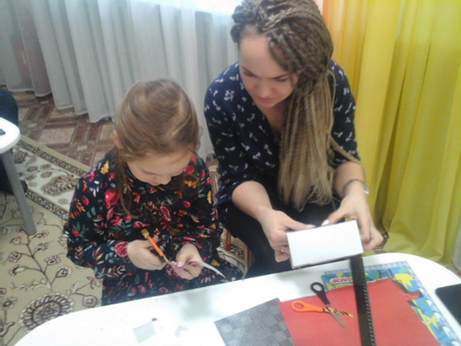 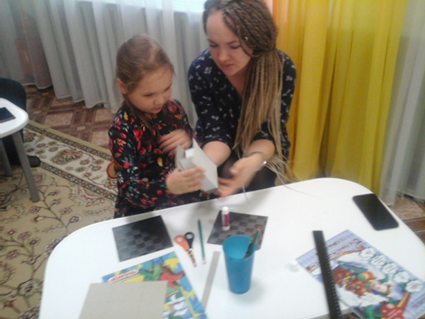 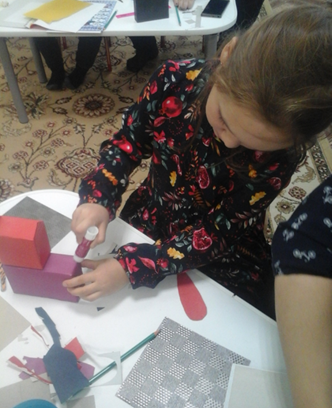 Костылева Виктория и Ольга Викторовна
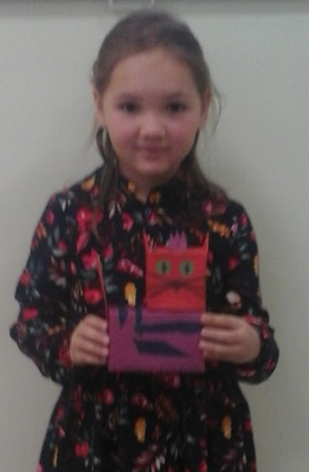 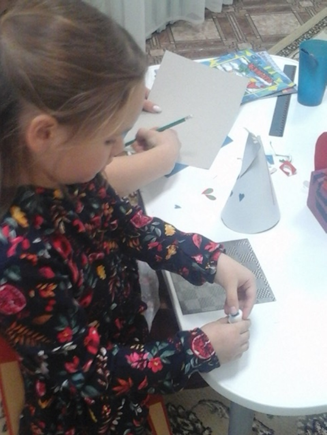 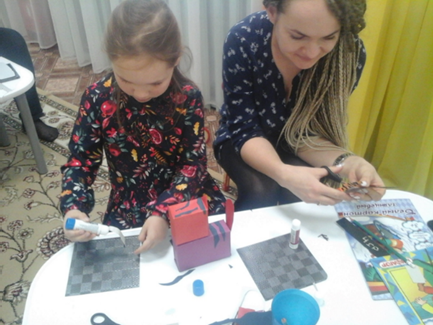 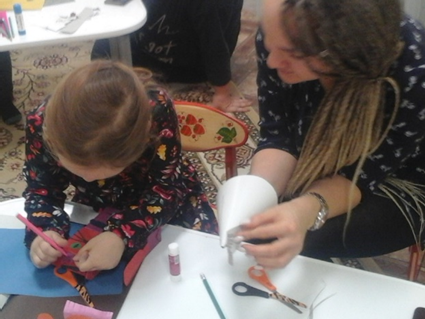 [Speaker Notes: К]
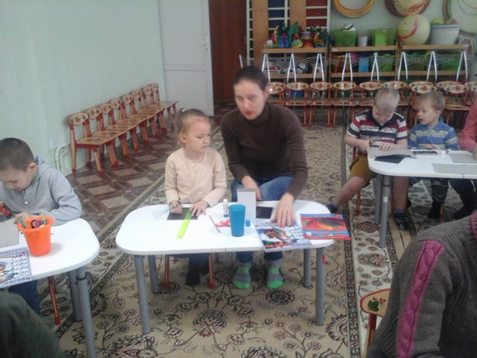 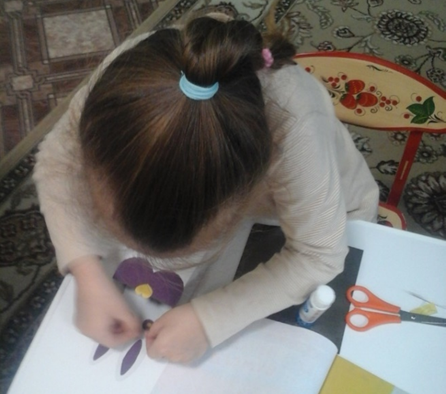 Азаренко Виктория
                  и 
Надежда Валерьевна
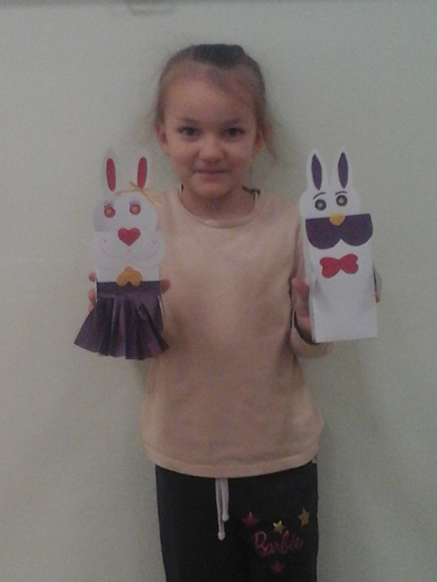 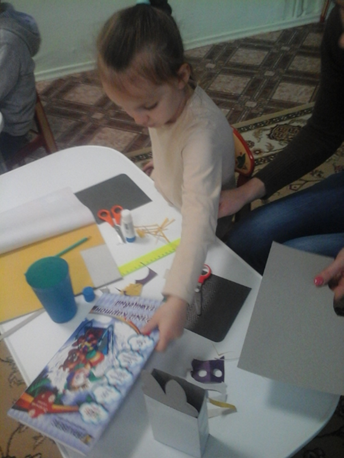 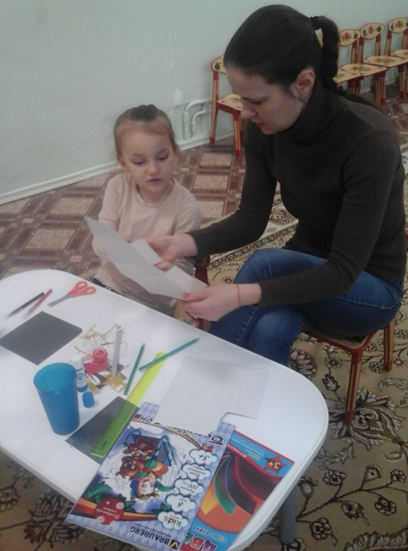 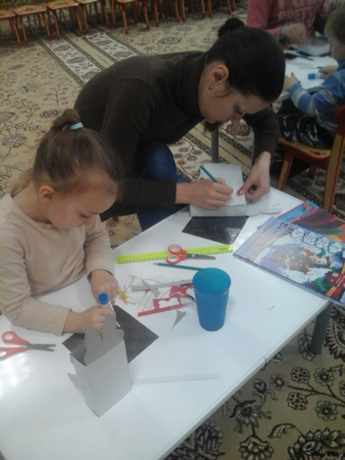 [Speaker Notes: А]
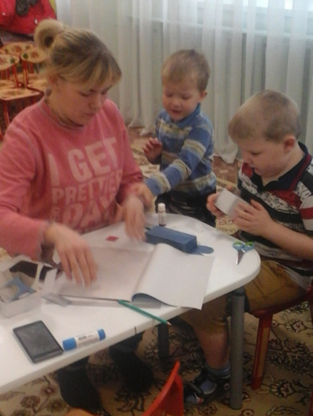 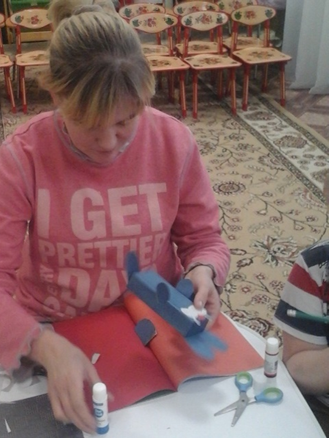 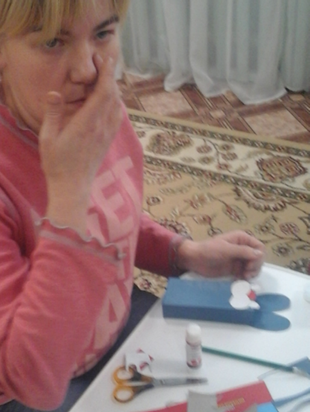 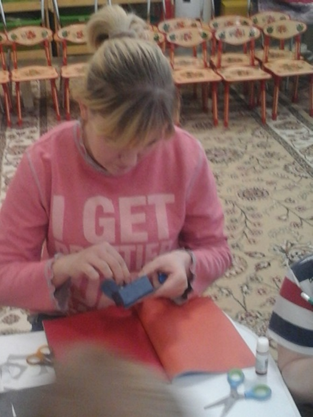 Чашков Андрей
мама Анастасия Александровна
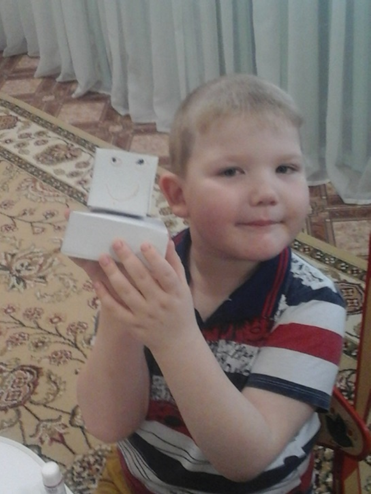 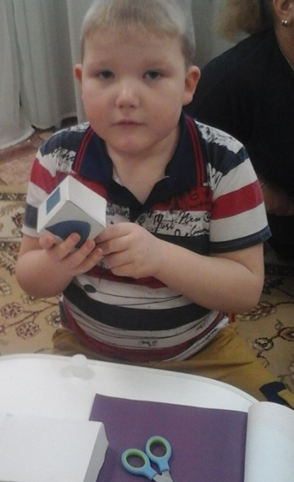 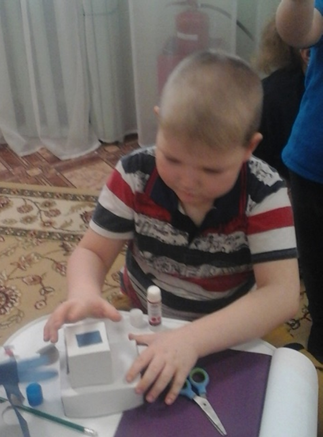 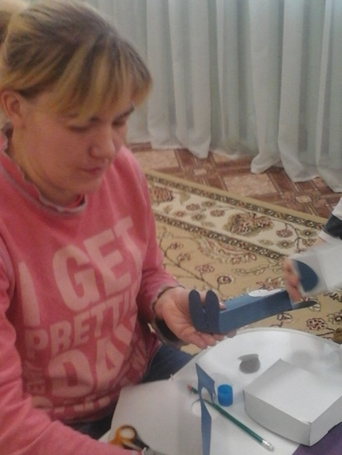 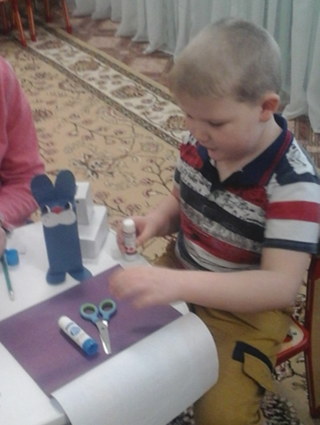 [Speaker Notes: Ч]
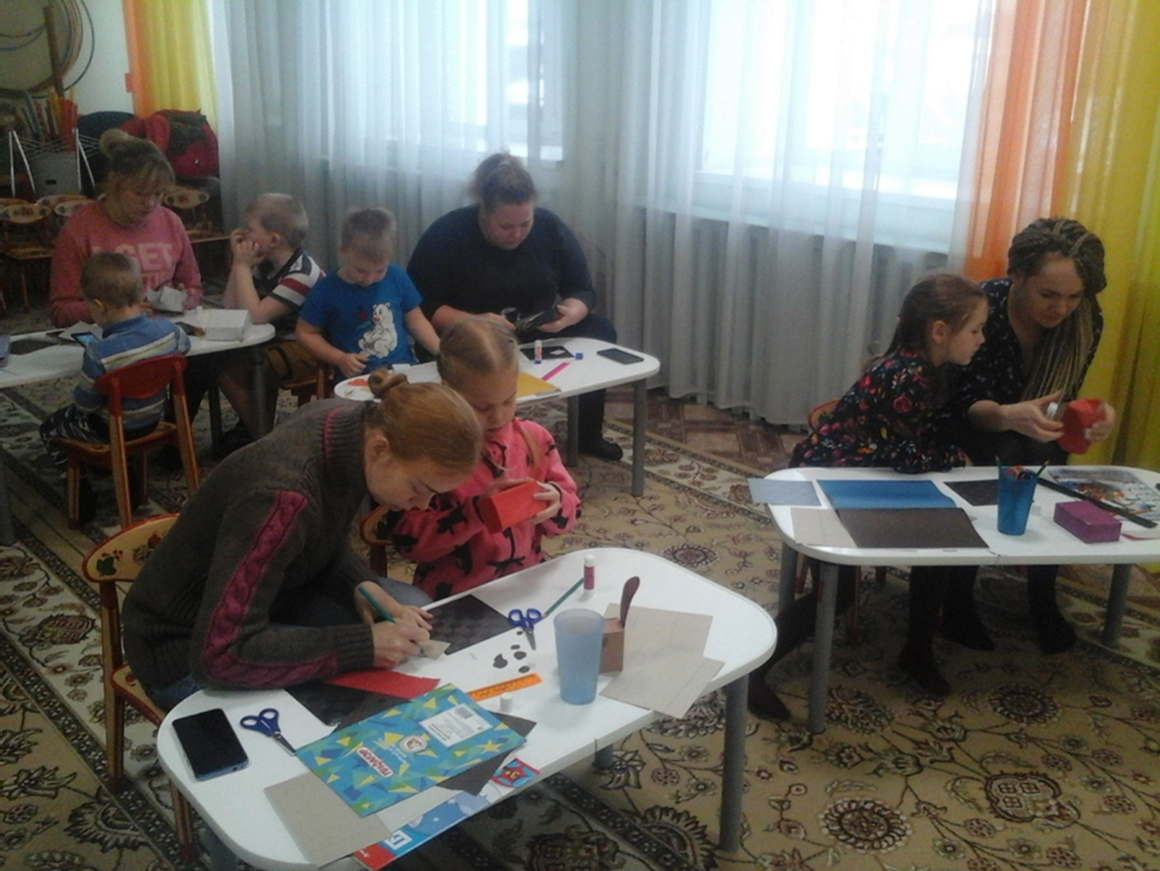 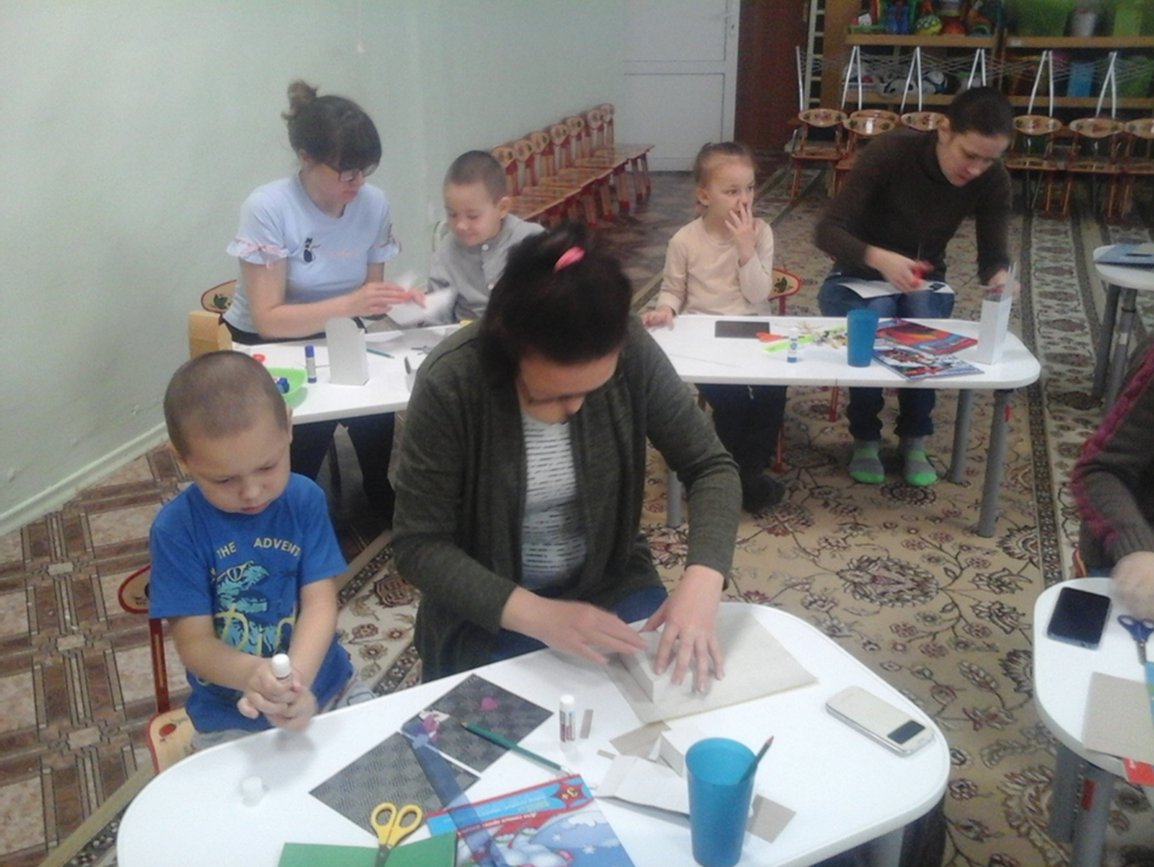 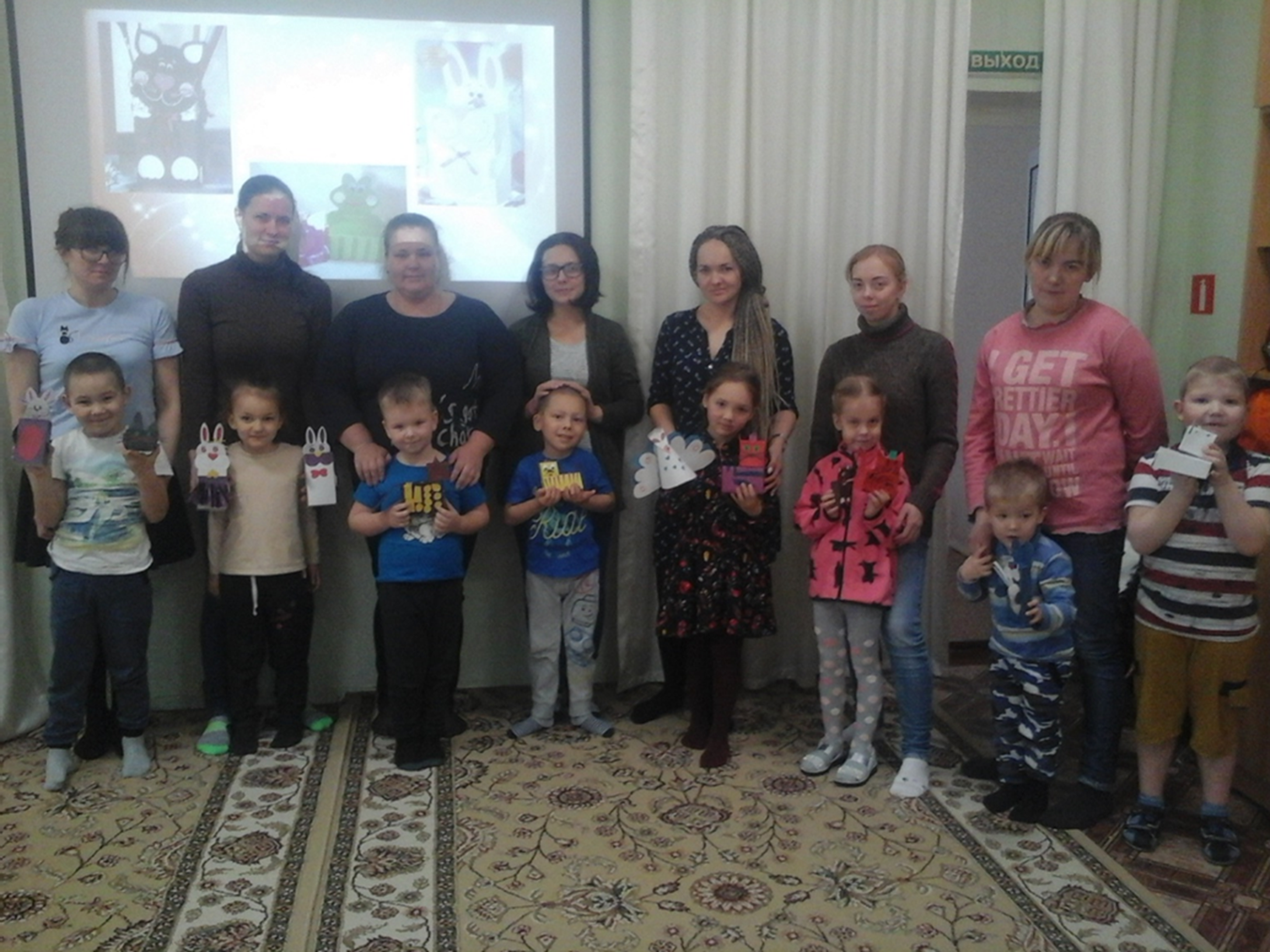